HAMPTON COURT PALACE
Visual Story
Hampton Court Palace – Tudor Kitchens
Welcome to Hampton Court Palace
Hampton Court Palace Visual Story
3
This is Hampton Court Palace. Come and look inside.
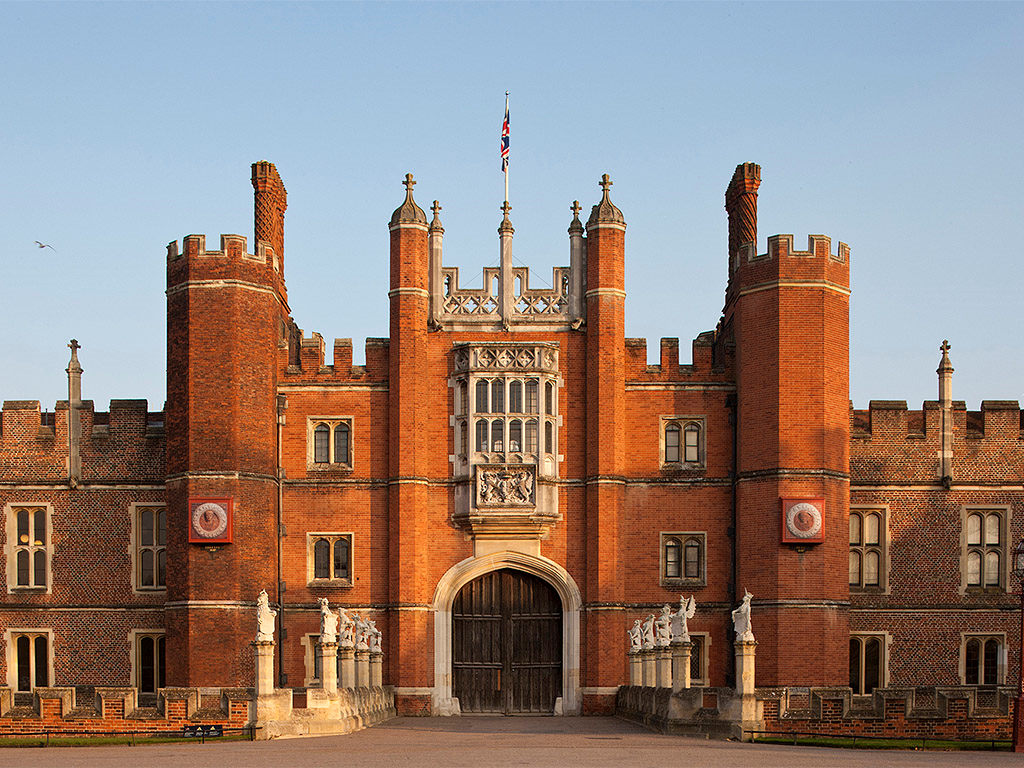 Hampton Court Palace Visual Story
4
Henry VIII lived at Hampton Court Palace 500 years ago.
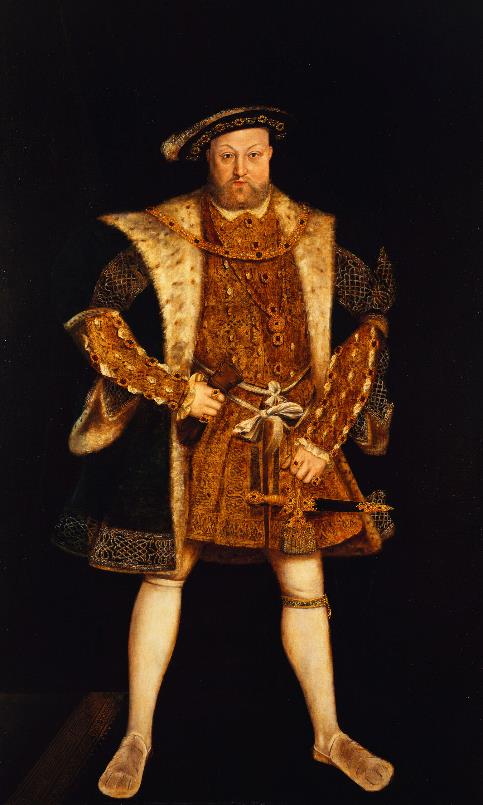 © Royal Collection Enterprises Limited 2025 | Royal Collection Trust
Hampton Court Palace Visual Story
5
Many things at Hampton Court Palace are a gold colour.
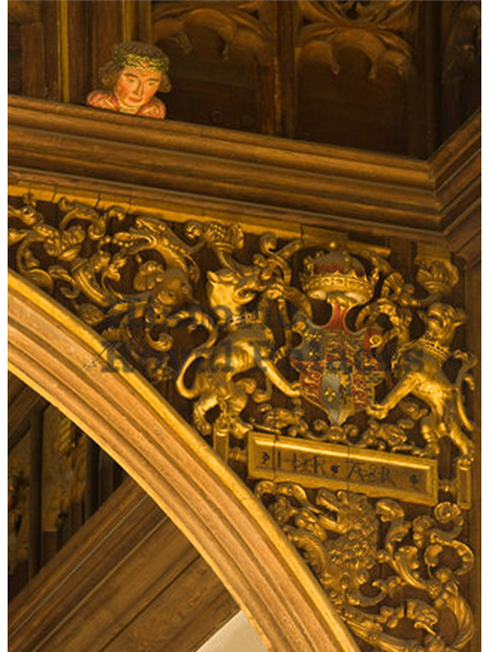 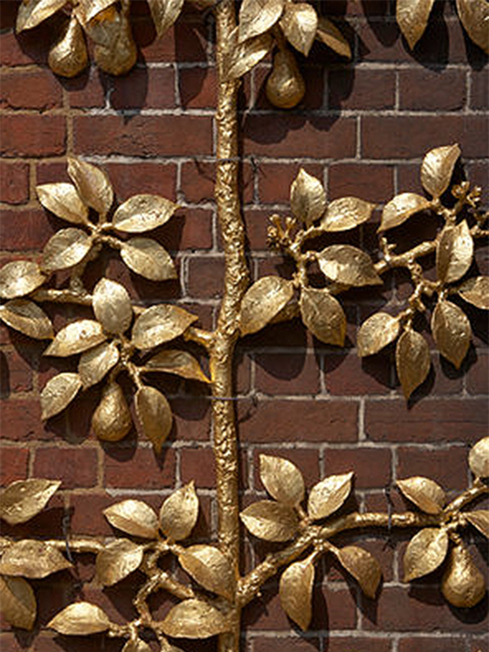 Hampton Court Palace Visual Story
6
When you arrive, you will first come to this building.
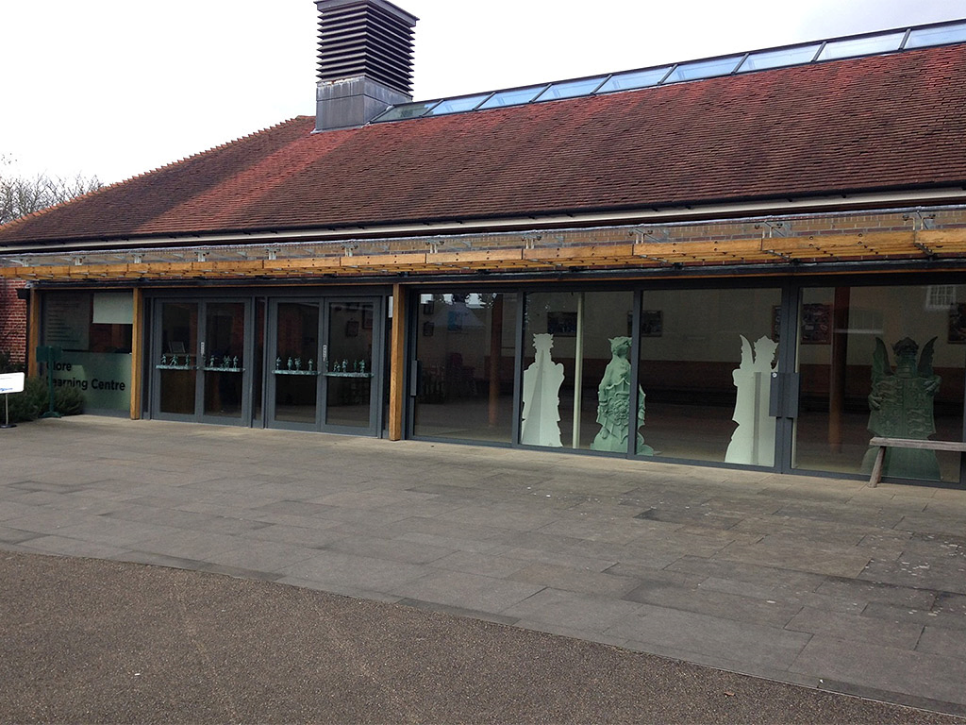 Hampton Court Palace Visual Story
7
At Hampton Court Palace, you can look up to see this.
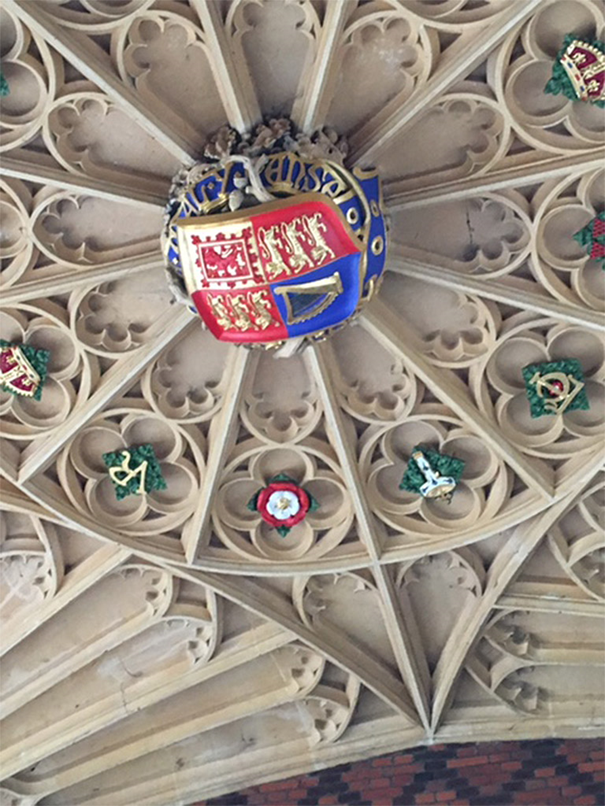 Hampton Court Palace Visual Story
8
You can also feel the brickwork.
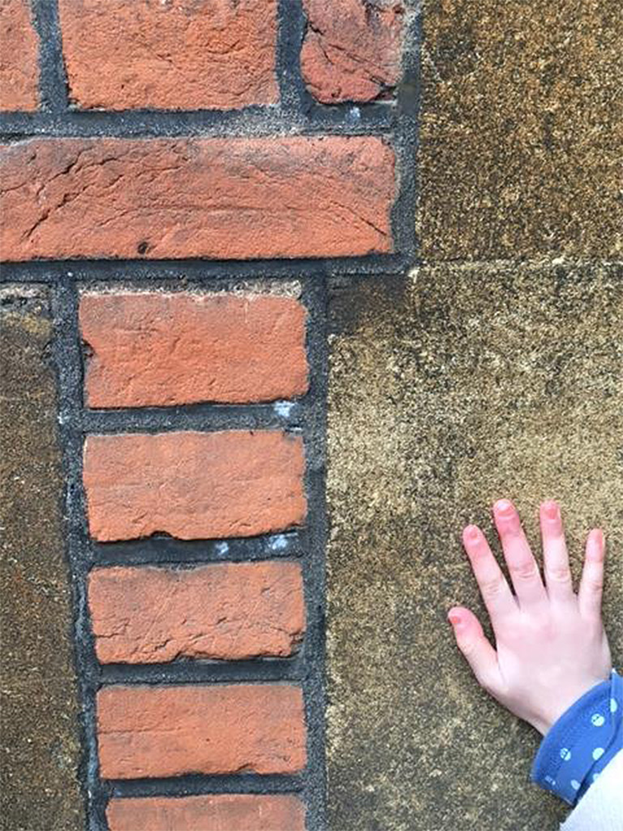 Hampton Court Palace Visual Story
9
You will see the sign for the Tudor Kitchens.
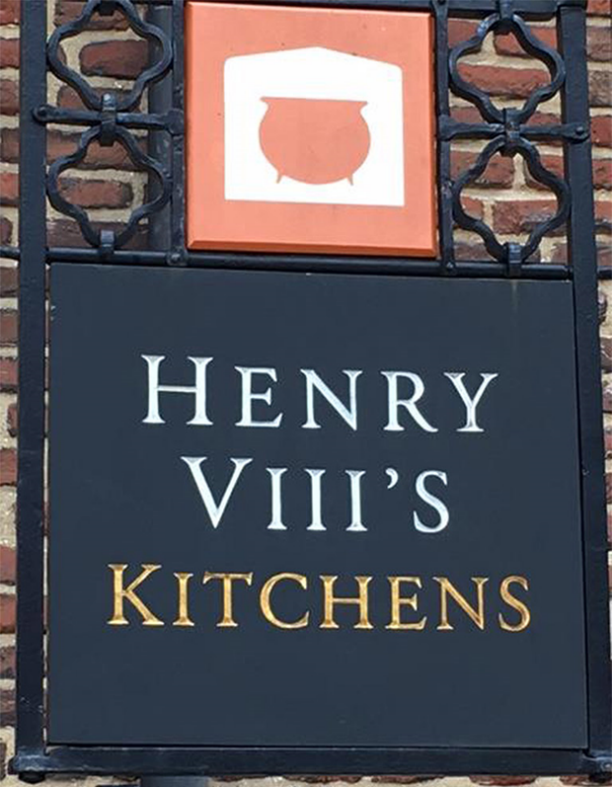 Hampton Court Palace Visual Story
10
You can stand under this archway and listen to a sound.
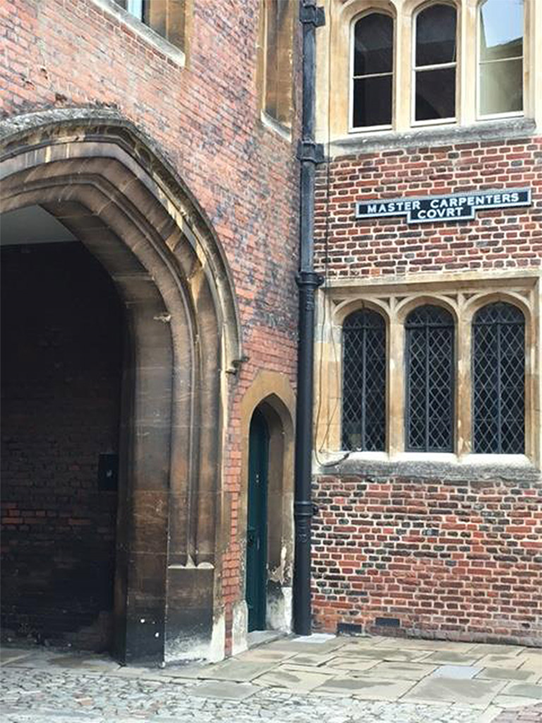 Hampton Court Palace Visual Story
11
You can look inside the Tudor Kitchens.
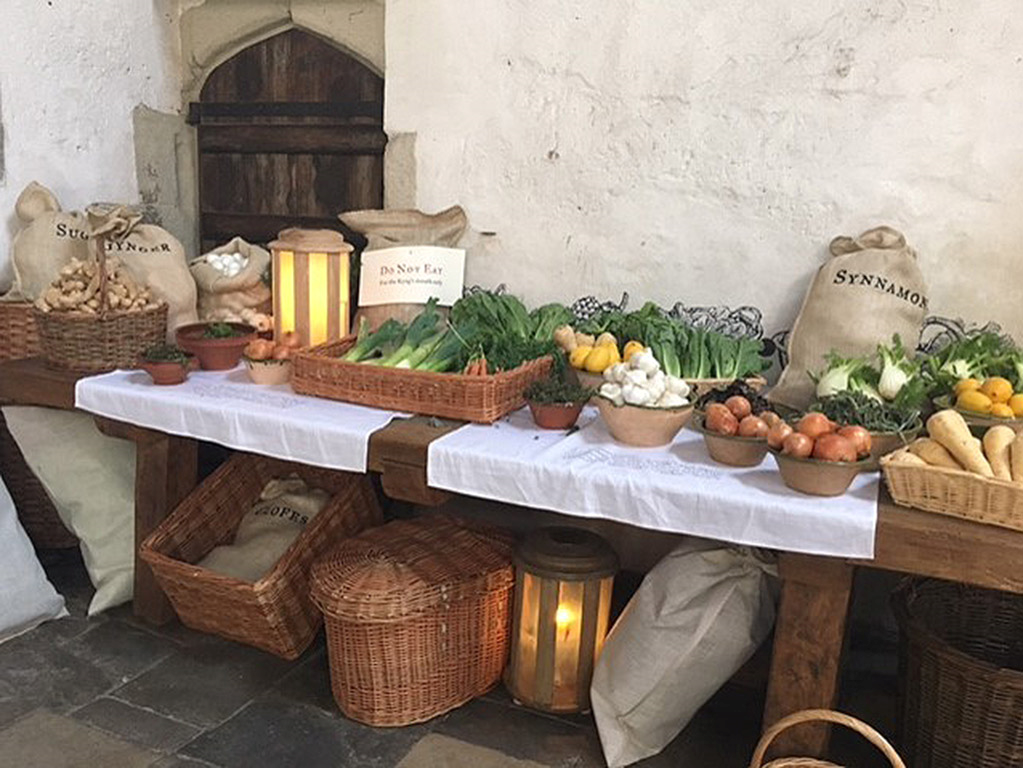 Hampton Court Palace Visual Story
12
Look out for this big object in the Great Kitchen.
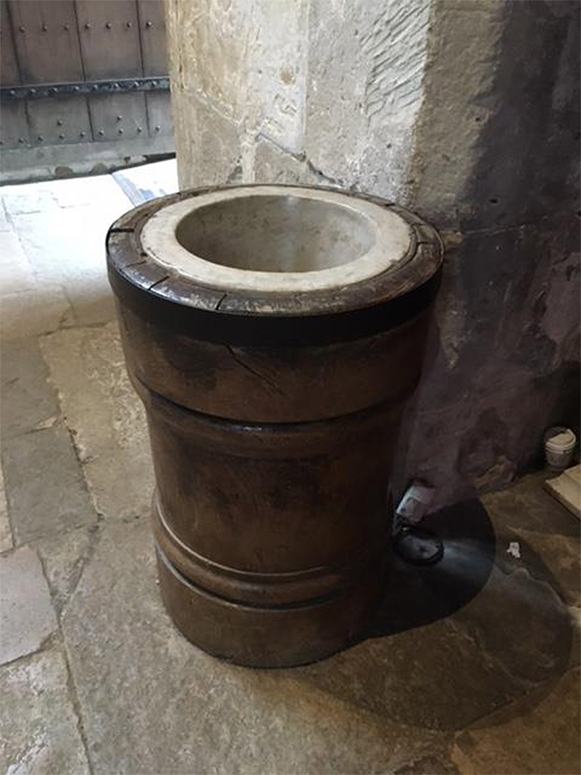 Hampton Court Palace Visual Story
13
You can touch vegetables and smell some herbs.
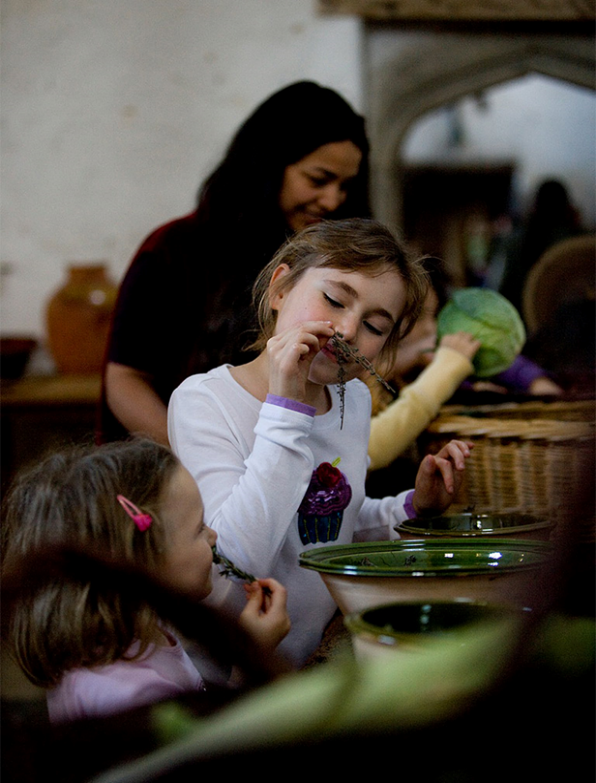 Hampton Court Palace Visual Story
14
This is one of the herbs you can smell.
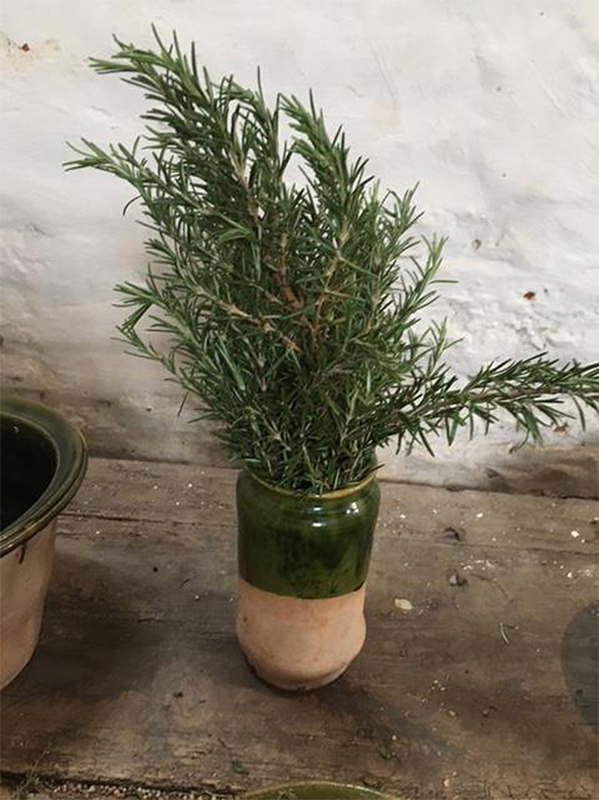 Hampton Court Palace Visual Story
15
You will see and smell the Great Fire.
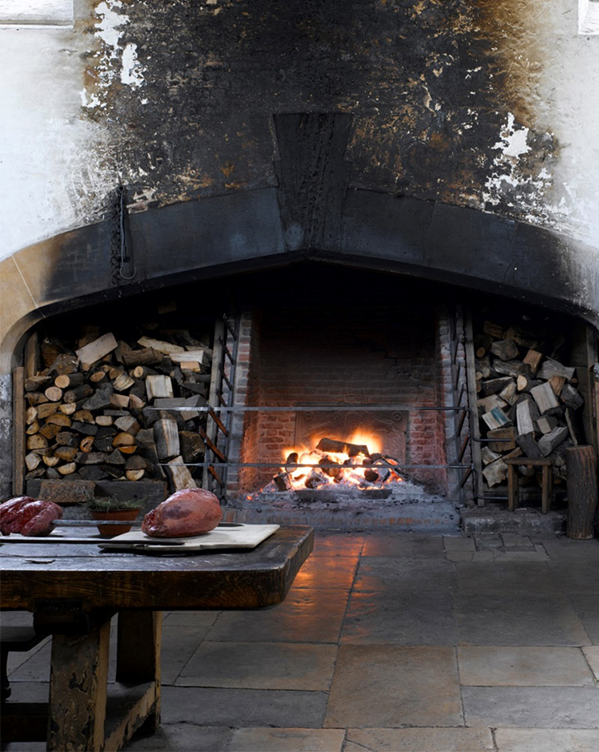 Hampton Court Palace Visual Story
16
You might see this special object at Hampton Court Palace.
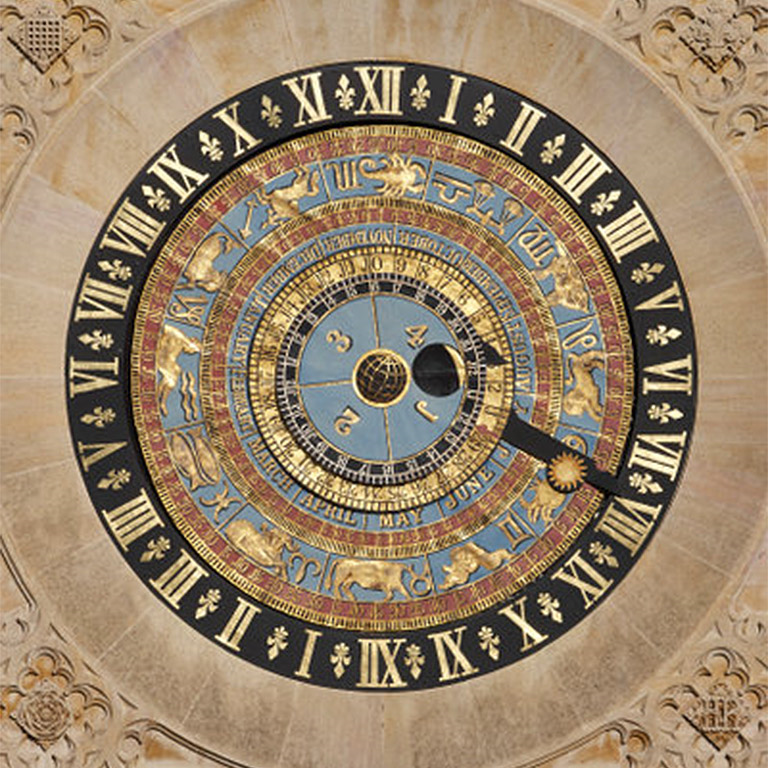 Hampton Court Palace Visual Story
17
Hampton Court Palace is busy.
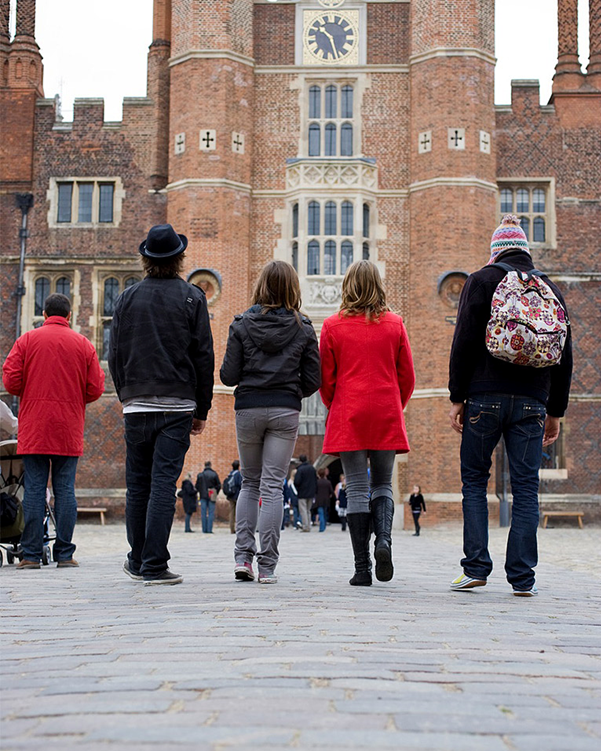 Hampton Court Palace Visual Story
18
There are staff called Warders who can help you when you are exploring the Palace.
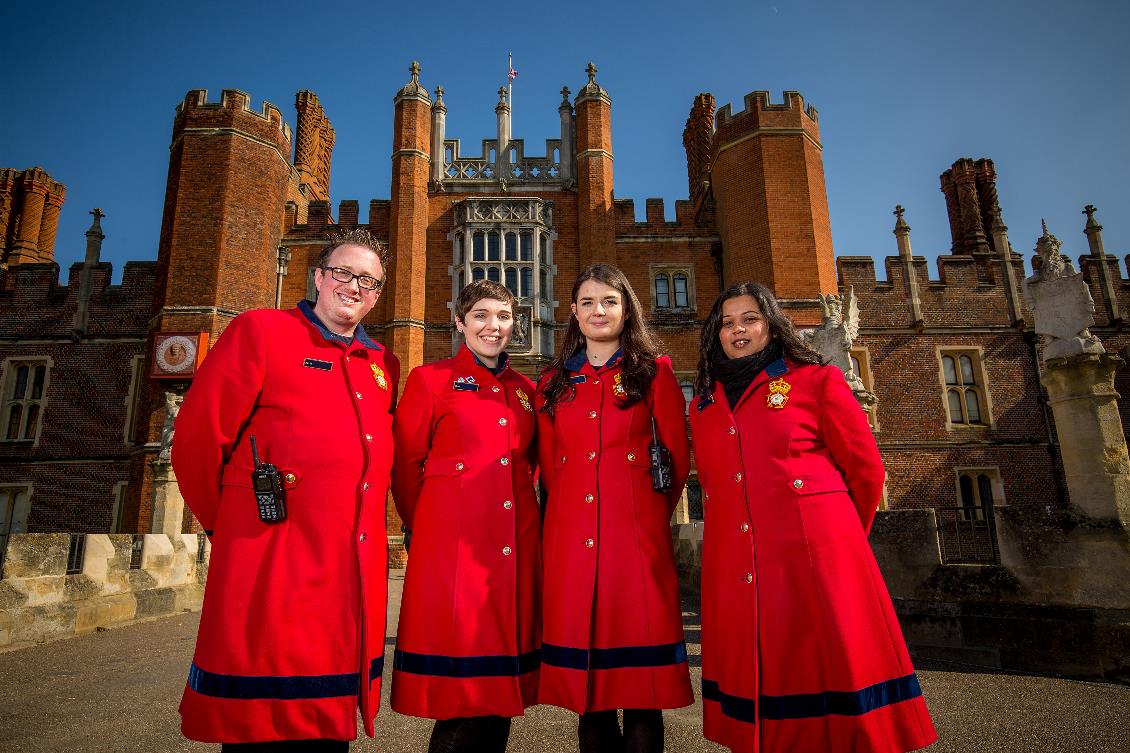 Hampton Court Palace Visual Story
19
We hope you enjoy your visit.
Hampton Court Palace Visual Story
20